Leipzig, 08.12.2014
Effiziente MapReduce-Parallelisierung von Entity Resolution Workflows
– Verteidigung der Dissertation –
Lars Kolb
Abteilung Datenbanken
Universität Leipzig
Effiziente MapReduce-Parallelisierung von Entity Resolution-Workflows
Entity Resolution
Identifikation semantisch äquivalenter Datensätze
Keine eindeutigen Identifier
FalscheWerte
HeterogeneRepräsentationen
FehlendeWerte
Effiziente MapReduce-Parallelisierung von Entity Resolution-Workflows
Entity Resolution-Workflow
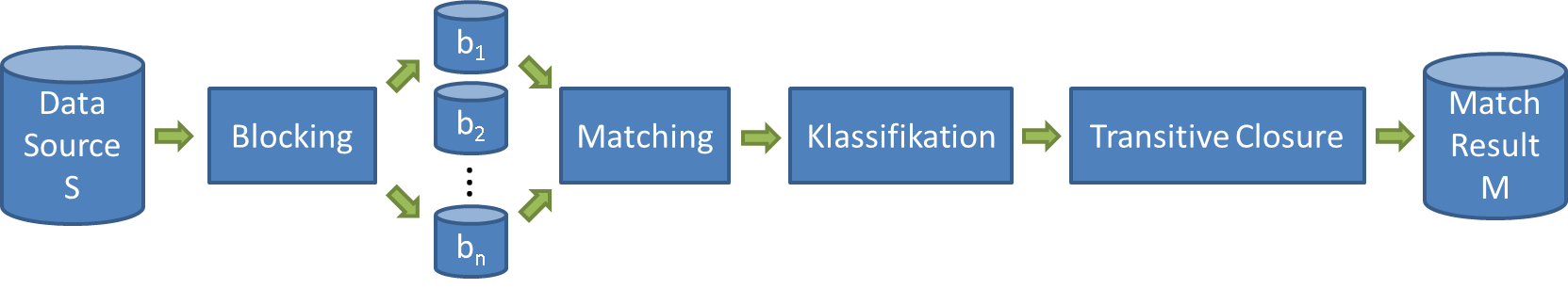 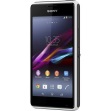 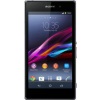 Partitionierung der Datenquelle zur Eingrenzung potentieller Duplikate

Standard Blocking
Gruppierung der Datensätze nach Blockschlüssel
Duplikatsuche nur innerhalb eines Blocks
Paarweise Ähnlichkeitsberechnung
Editierdistanzbasiert
Tokenbasiert
Berücksichtigung v. Kontextinformationen

Aufwändigster Teilschritt
>95% der Gesamtlaufzeit
Kombination der berechneten Ähnlichkeitswerte

Klassifikation eines jeden Kandidatenpaares in Match oder Non-Match
Schwellwertbasiert
Regelbasiert
Maschinelle Lernverfahren
Console
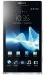 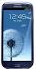 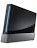 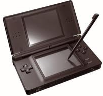 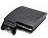 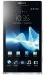 Phone
„Group by product type“
Effiziente MapReduce-Parallelisierung von Entity Resolution-Workflows
Motivation
Vielzahl existierender ER-Systeme
Vergleichende Evaluation* aus 2010
„Bestehende Systeme skalieren nicht für große Datenmengen“

Beschleunigung durch Parallelisierung





Einsatz des MapReduce-Programmiermodells für verteilte Berechnungen in Clusterumgebungen
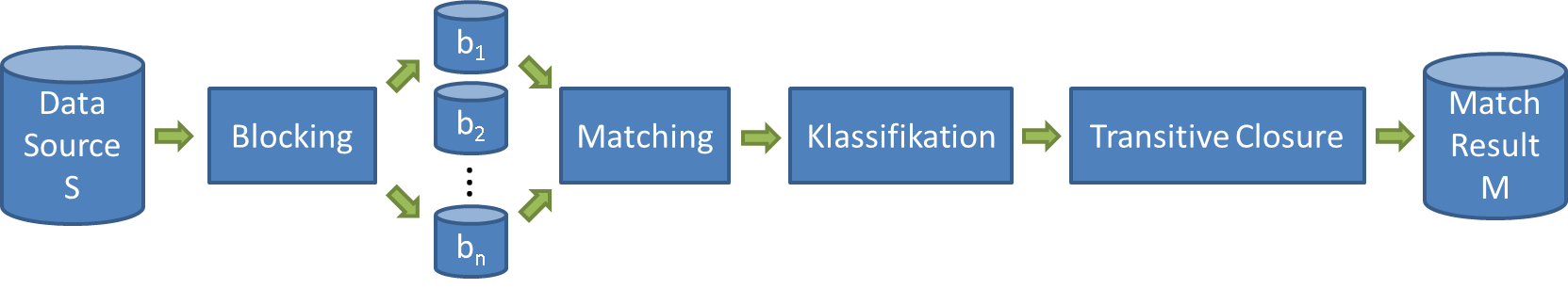 *Köpcke, H., Thor, A., Rahm, E. Evaluation of entity resolution approaches on real-world match problems. PVLDB 3, 1 (2010).
Effiziente MapReduce-Parallelisierung von Entity Resolution-Workflows
Beiträge
MapReduce-basiertes ER-Framework Dedoop 		         [VLDB 2012]
High-Level-Spezifikation von ER-Workflows
Automatische Parallelisierung in MapReduce-Clustern


Umsetzung von Blocking-Verfahren 
Standard Blocking & Sorted Neighborhood 	         [BTW 2011 /CSRD 2012]
Lastbalancierung 					           [ICDE 2012]
Vermeidung redundanter Ähnlichkeitsberechnungen 	         [DanaC 2013]


Iterative Berechnung der transitiven Hülle 	                   [DB-Spektrum 2014]
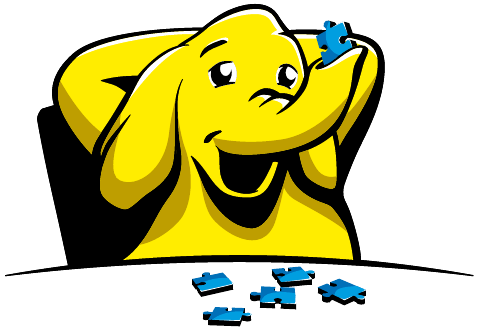 Effiziente MapReduce-Parallelisierung von Entity Resolution-Workflows
Das Dedoop-Framework
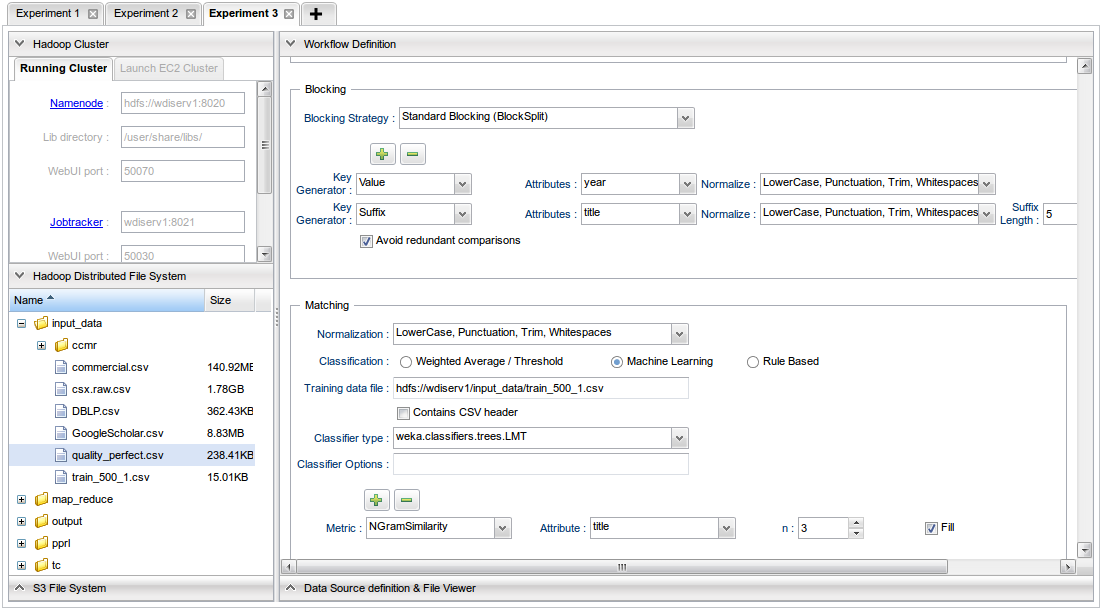 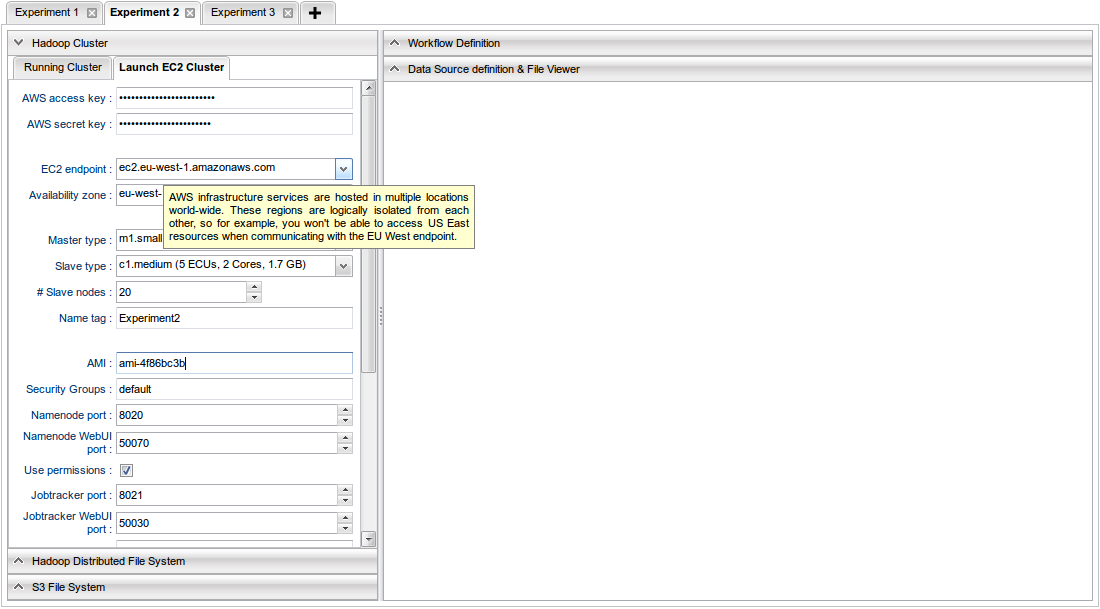 Dedoop = Deduplication with Hadoop
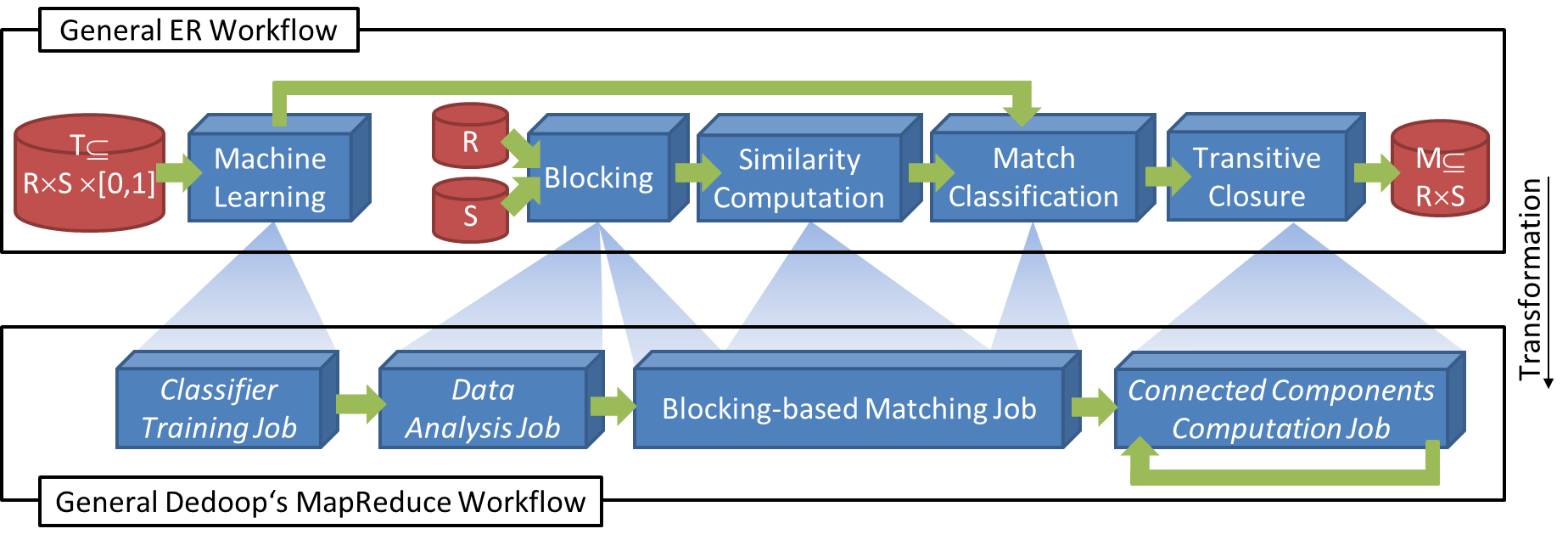 Effiziente MapReduce-Parallelisierung von Entity Resolution-Workflows
MapReduce & Umsetzung des Standard Blockings
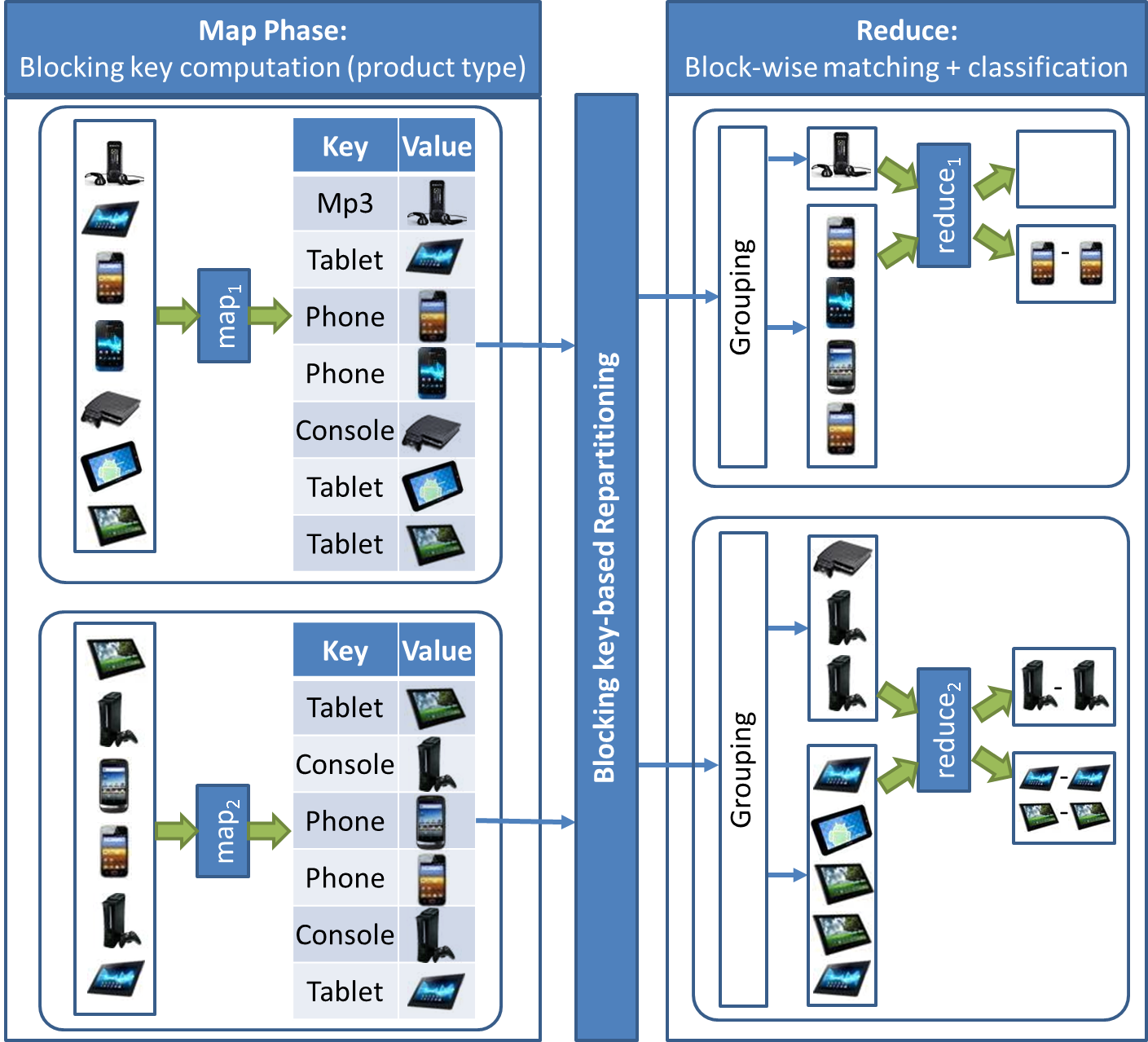 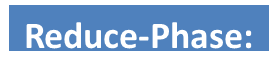 Reduce-Task 1:
 0+6 Paarvergleiche
Datenungleichver-teilung begrenzt Skalierbarkeit!!!
Reduce-Task 2:
 3+10 Paarvergleiche
(r=2 Reduce Tasks)
(m=2 Map Tasks)
Effiziente MapReduce-Parallelisierung von Entity Resolution-Workflows
Lastbalancierung – Problematik & Lösungsansatz
Datenungleichverteilung verursacht ungleichmäßige Auslastung der Ressourcen 
Alle Werte mit Schlüssel k werden vom selben Reduce-Task bearbeitet
Große Blöcke  wenige Ressourcen sinnvoll genutzt
Verringert Skalierbarkeit und Effizienz

Grundideen der Lastbalancierung für Entity Resolution
Ähnlichkeitsberechnung (und Klassifikation) zweier Datensätze unabhängig von anderen Datensätzen
Zusätzlicher Vorverarbeitungsschritt  zur Analyse der vorliegenden  Datenverteilung (z.B. Anzahl und Größe der Blöcke)
Gleichmäßige Aufteilung der Paarvergleiche (großer Blöcke) auf mehrere Reduce-Tasks
Effiziente MapReduce-Parallelisierung von Entity Resolution-Workflows
Lastbalancierung – Überblick
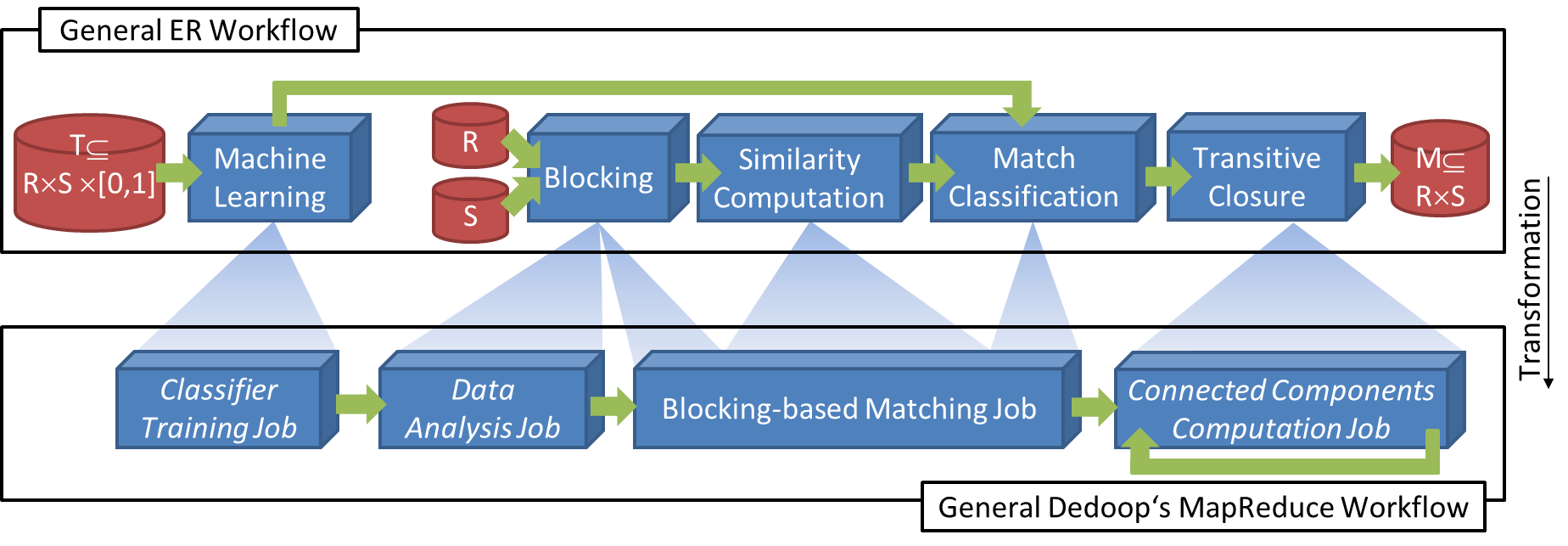 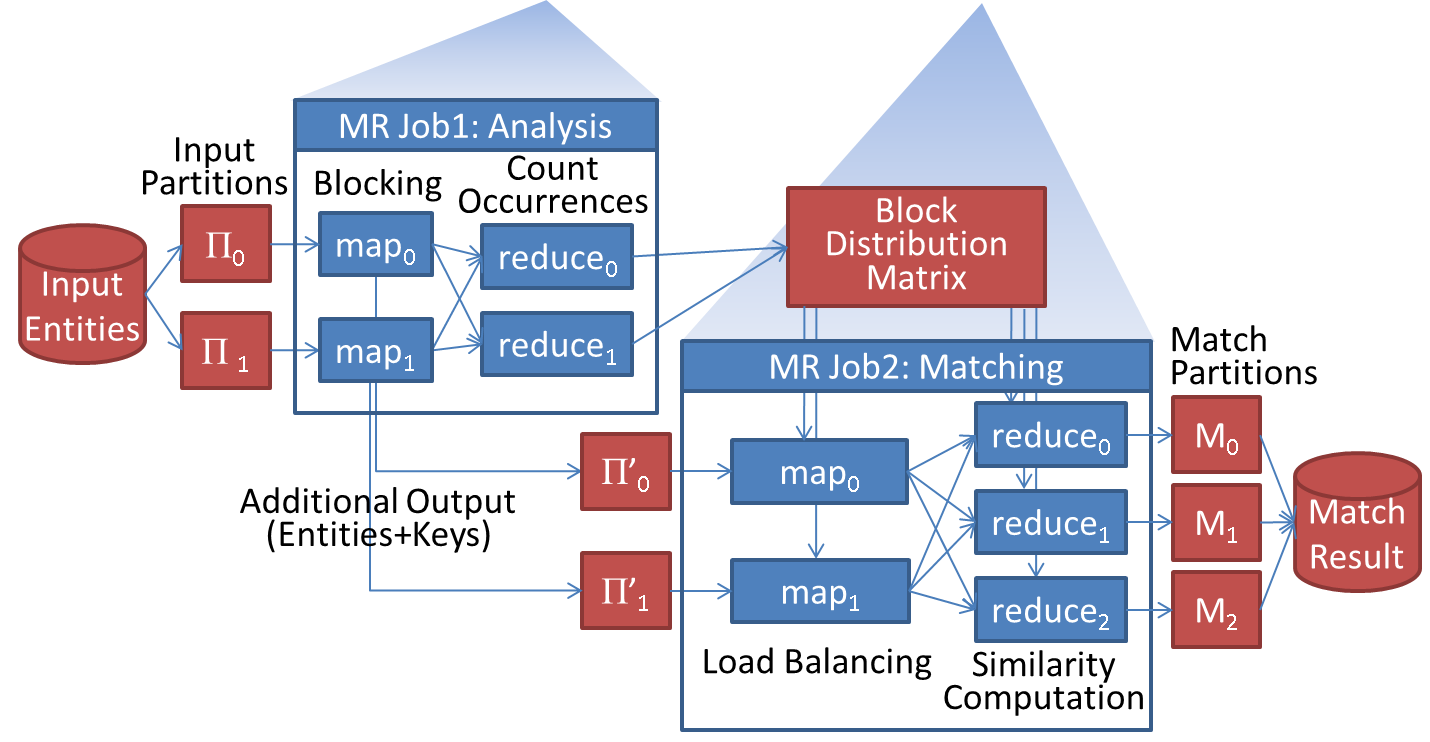 Effiziente MapReduce-Parallelisierung von Entity Resolution-Workflows
Lastbalancierung – BlockSplit-Algorithmus
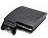 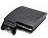 (m=2, r=2)
BDM
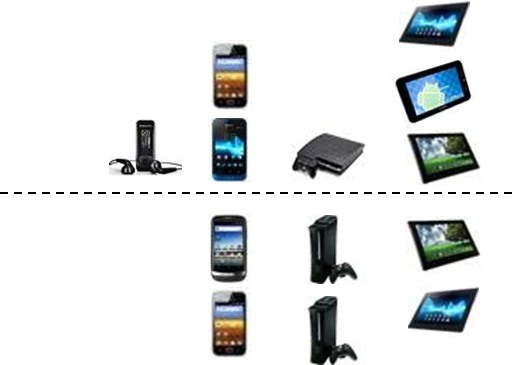 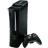 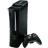 map1
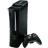 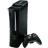 “Großer” Block da #PBlock > #POverall / r
       (10 > 19/2)
Analyse
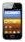 map2
Job1
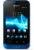 Job2 (Map-Phase)
Generierung von Match-Tasks
Teilung großer Blöcke in m Subblöcke
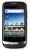 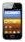 ORDER BYPairs DESC
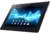 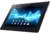 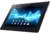 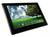 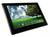 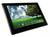 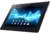 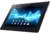 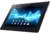 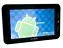 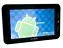 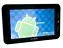 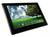 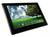 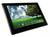 Aufteilung von Match-Tasks auf r =2 Reduce-Tasks nach Greedy-Prinzip
Effiziente MapReduce-Parallelisierung von Entity Resolution-Workflows
Lastbalancierung –  Datenfluss BlockSplit-Algorithmus
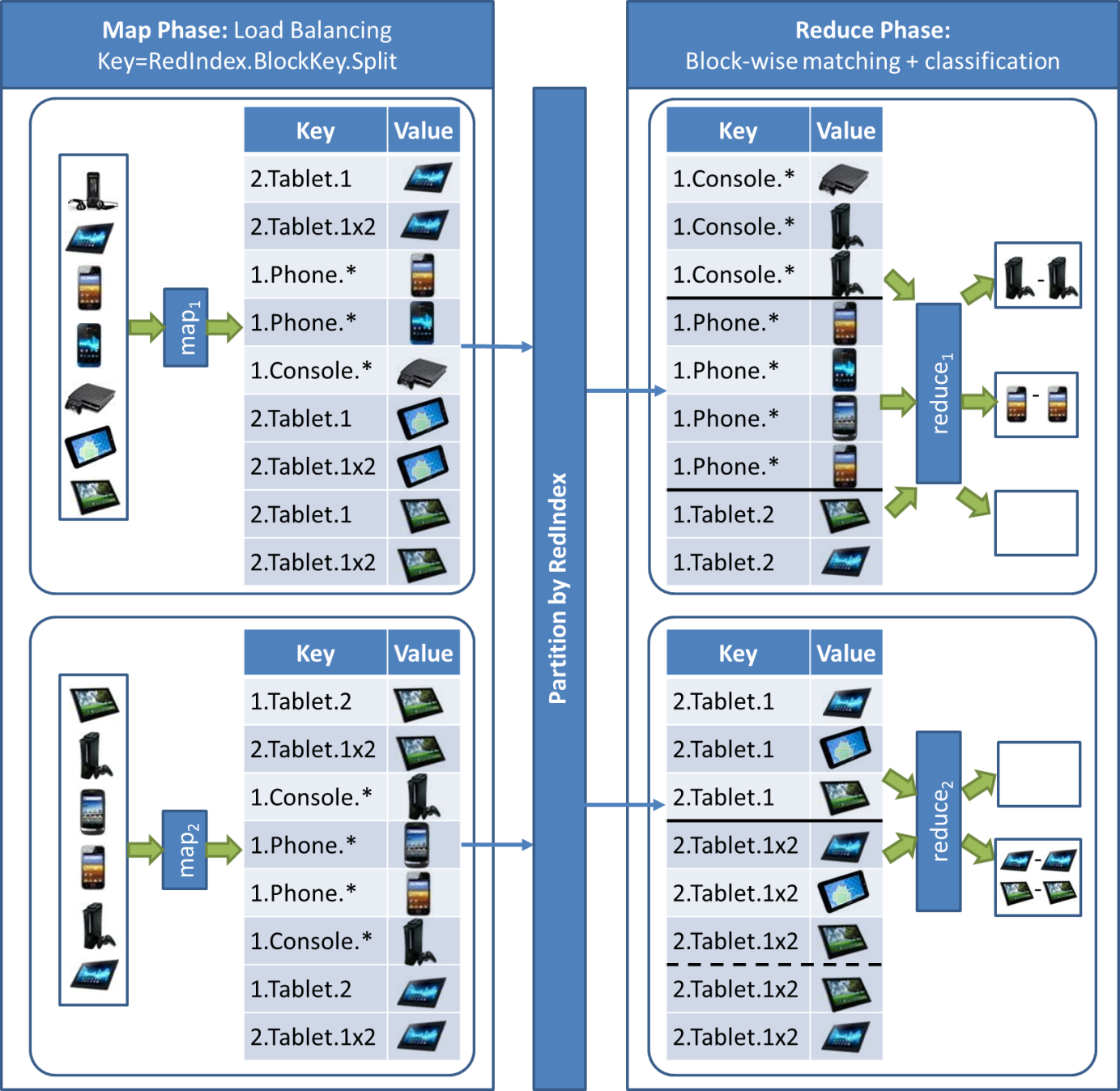 (m=2, r=2)
3 Vgl.
6 Vgl.
1 Vgl.
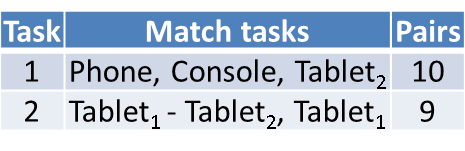 3 Vgl.
6 Vgl.
Effiziente MapReduce-Parallelisierung von Entity Resolution-Workflows
Lastbalancierung –  Evaluation (Data Skew)
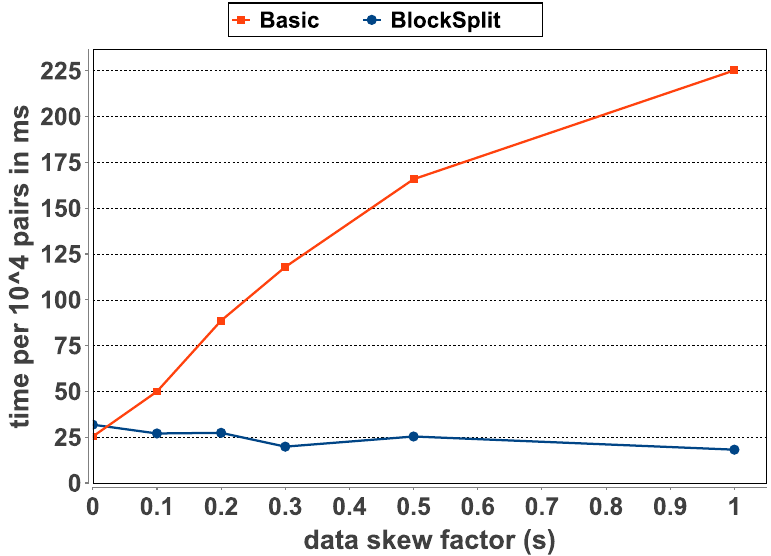 Durchschnittliche Zeit pro Paar-Vergleich konstant (unabhängig von der Datenverteilung)
63% aller Datensätze im ersten Block
Perfekte Gleichverteilung
Effiziente MapReduce-Parallelisierung von Entity Resolution-Workflows
Lastbalancierung –  Evaluation (Skalierbarkeit)
BlockSplit skaliert
114.000 Produktdatensätze
Blockschlüssel: productTitle.substr(0, 3)
Effiziente MapReduce-Parallelisierung von Entity Resolution-Workflows
Lastbalancierung – Zusammenfassung
Techniken zur Lastbalancierung notwendig für effiziente und skalierbare MapReduce-Parallelisierung

BlockSplit-Algorithmus
Datenanalyse durch zusätzlichen MapReduce-Job
Identifikation großer Blöcke und Aufteilung von Paarvergleichen auf mehrere Match-Tasks (Datenreplikation)
Zuweisung von Match-Tasks zu Reduce-Tasks nach Greedy-Heuristik

(PairRange-Algorithmus)
Virtuelle Nummerierung aller Paare und Aufteilung gleichgroßer Paar-Bereiche auf Reduce-Tasks
Effiziente MapReduce-Parallelisierung von Entity Resolution-Workflows
redundante Ähnlichkeitsberechnungen – Problematik
Console
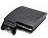 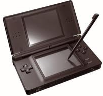 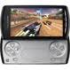 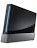 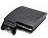 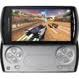 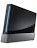 3 von 16 Vrgl. wer-den unnötigerweise
mehrfach ausgeführt
Nintendo
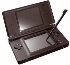 Sony
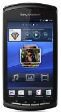 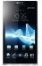 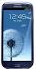 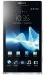 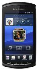 Samsung
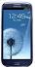 Phone
Duplikat kann ge- funden werden (Cluster Sony)
Duplikat nicht gefunden aufgrund „schmutziger”, fehlender oder fehler-hafter Attributwerte
“Partition by product type”
Überlappende Cluster verursachen redundante Paarvergleiche!!!
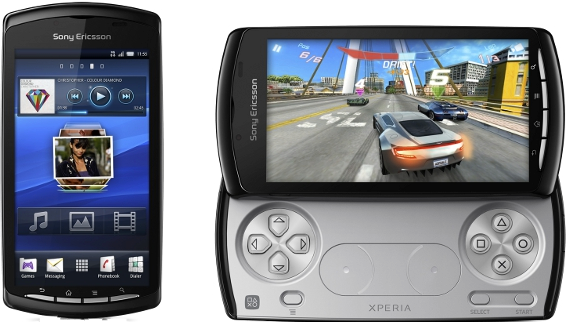 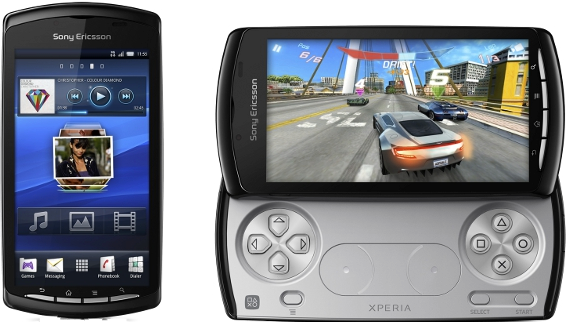 &“Partition by manufacturer”
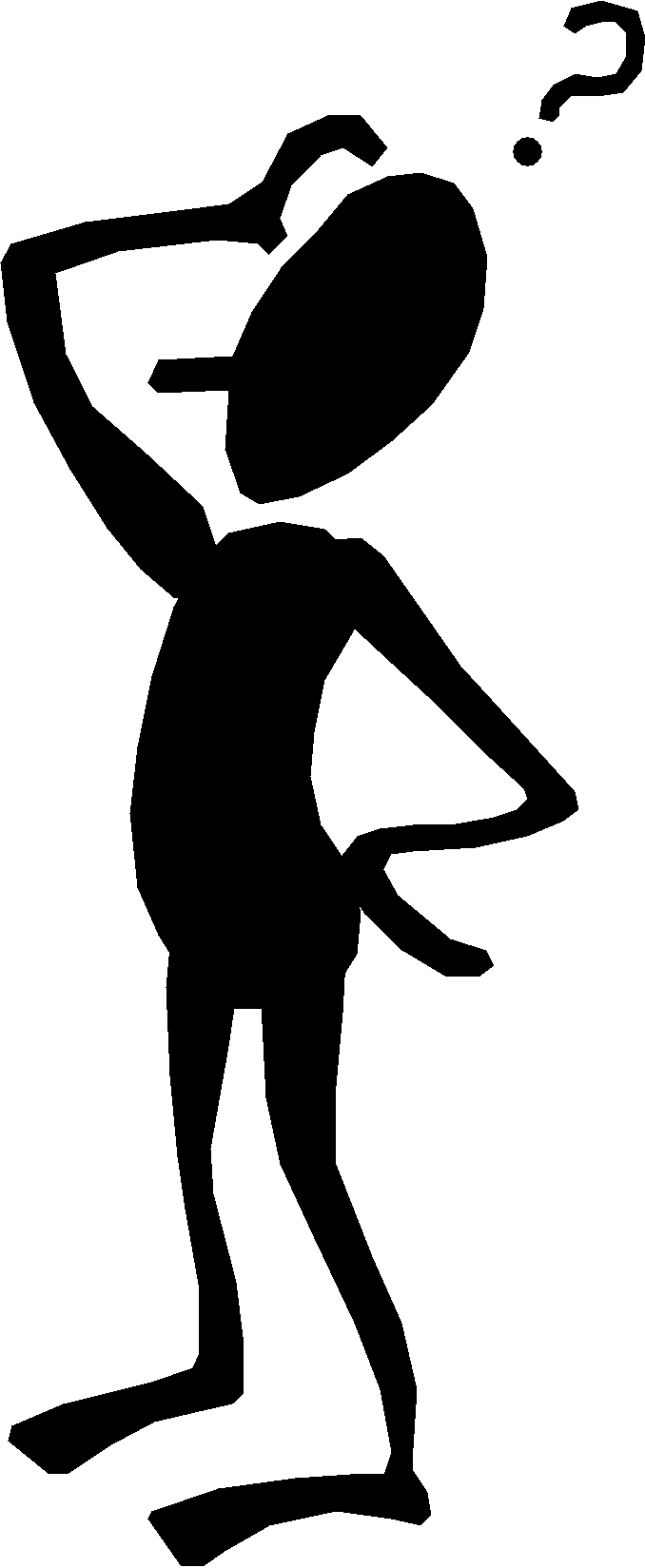 Strategie: Verwendung mehrere Blockschlüsselpro Datensatz
=
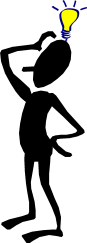 Sony Ericsson Xperia Play
“A smartphone designed for gamers”
Effiziente MapReduce-Parallelisierung von Entity Resolution-Workflows
Vermeidung redundanter Ähnlichkeitsberechnungen
Effiziente MapReduce-Parallelisierung von Entity Resolution-Workflows
Vermeidung red. Ähnlichkeitsberechnungen – Überblick
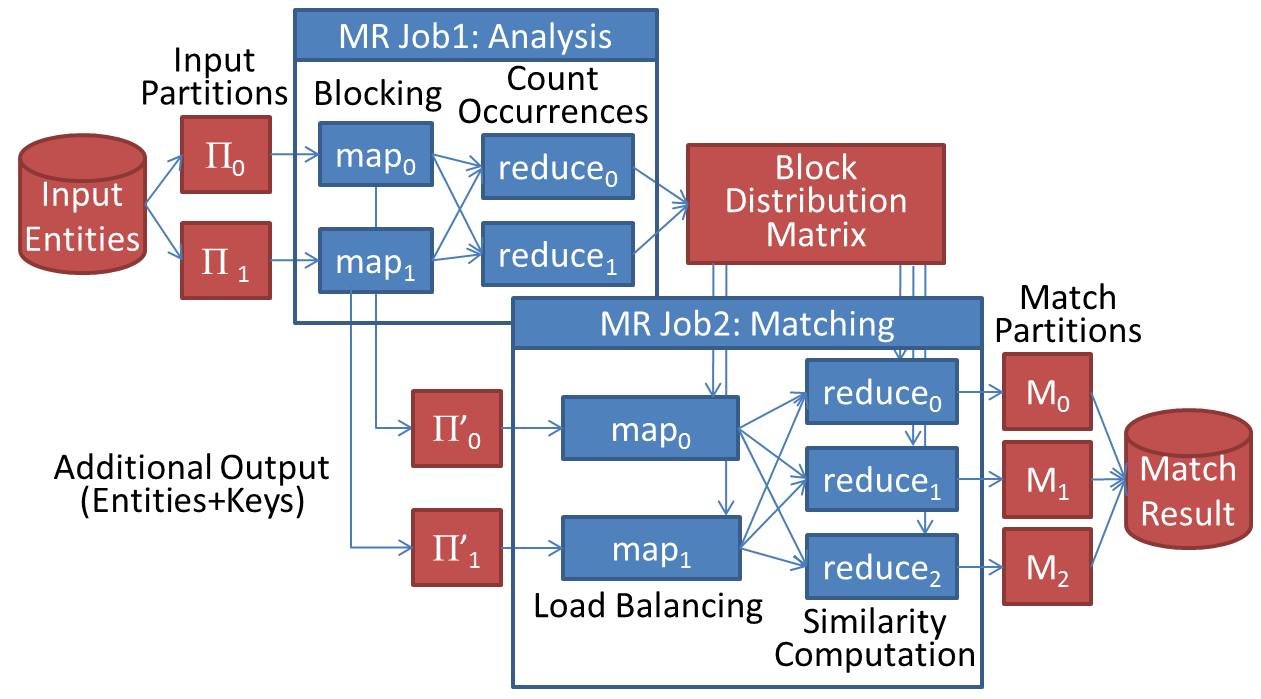 + Hinzufügen v.   Metadaten
+ Überprüfung d.    LCS-Bedingung
Effiziente MapReduce-Parallelisierung von Entity Resolution-Workflows
Vermeidung red. Ähnlichkeitsberechnungen – Datenfluss
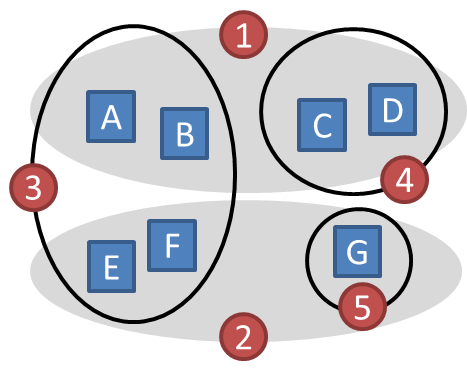 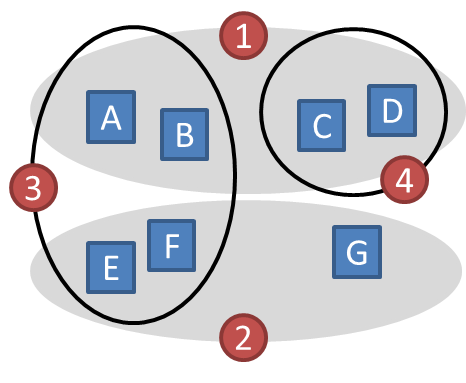 Map: Signatures
Reduce: Pair Comparisons
Annotiere A mit all seinen  Signaturen < 1
Partitioning by hash(Key) modulo r
Annotiere A mit all seinen Signaturen < 3
Effiziente MapReduce-Parallelisierung von Entity Resolution-Workflows
Evaluation – Match-Qualität vs. Laufzeit
114.000 Produktdatensätze
Fixe Cloud-Umgebung mit 20 VMs
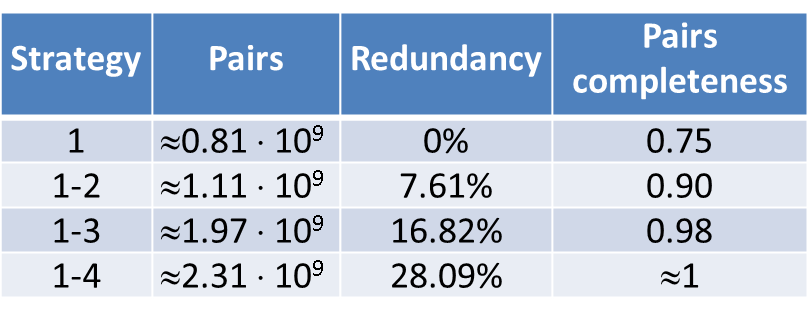 Verwendung mehrerer Signaturen entscheidend für Match-Qualität
Signifikanter Anteil redundanter Paarvergleiche
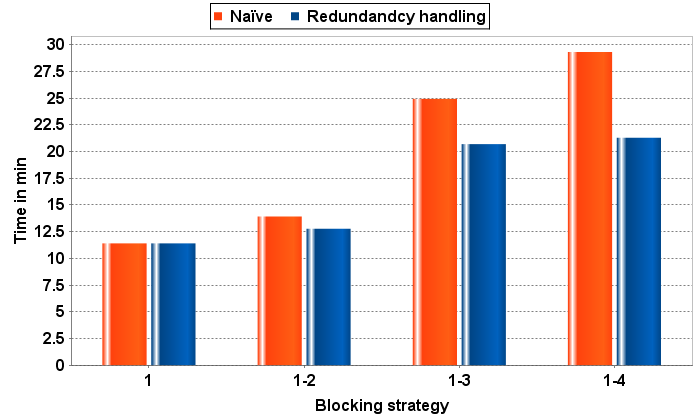 Laufzeiteinsparungen proportional zum Anteil redundanter Paarvrgl.
Effiziente MapReduce-Parallelisierung von Entity Resolution-Workflows
red. Ähnlichkeitsberechnungen – Zusammenfassung
Effiziente MapReduce-Parallelisierung von Entity Resolution-Workflows
Zusammenfassung und Ausblick
MapReduce-basiertes Entity Resolution-Framework Dedoop
Effiziente Parallelisierung  von Entity Resolution-Workflows
Umsetzung von Blocking-Verfahren
Lastbalancierung
Vermeidung redundanter Ähnlichkeitsberechnungen

Aktuelle/zukünftige Themen:
Kombination verschiedener paralleler Programmierparadigma
Einsatz von GPUs
Privacy Preserving Entity Resolution
Danke!
Effiziente MapReduce-Parallelisierung von Entity Resolution-Workflows
Publikationen
Toralf Kirsten, Lars Kolb, Michael Hartung, Anika Groß, Hanna Köpcke, Erhard Rahm. Data Partitioning for Parallel Entity Matching. Intl. Workshop on Quality in Databases (QDB), 2010.
Lars Kolb, Andreas Thor, Erhard Rahm. Parallel Sorted Neighborhood Blocking with MapReduce. GI-Fachtagung für Datenbanksysteme in Business, Technologie und Web (BTW), 2011.
Lars Kolb, Andreas Thor, Erhard Rahm. Block-based Load Balancing for Entity Resolution with MapReduce (Poster Paper). Intl. Conference on Information and Knowledge Management (CIKM), 2011.
Lars Kolb, Hanna Köpcke, Andreas Thor, Erhard Rahm. Learning-based Entity Resolution with MapReduce. Intl. Workshop on Cloud Data Management, 2011.
Lars Kolb, Andreas Thor, Erhard Rahm. Multi-pass Sorted Neighborhood Blocking with MapReduce. Computer Science – Research and Development 27(1), 2012.
Lars Kolb, Andreas Thor, Erhard Rahm. Load Balancing for MapReduce-based Entity Resolution. Intl. Conference on Data Engineering (ICDE), 2012.
Lars Kolb, Andreas Thor, Erhard Rahm. Dedoop: Efficient Deduplication  with Hadoop (Demo Paper). Intl. Conference on Very Large Databases (VLDB), 2012.
Lars Kolb, Erhard Rahm. Parallel Entity Resolution with Dedoop. Datenbank-Spektrum 13(1), 2013.
Axel-Cyrille Ngonga Ngomo, Lars Kolb, Norman Heino, Michael Hartung, Sören Auer, Erhard Rahm. When to Reach for the Cloud: Using Parallel Hardware for Link Discovery. Intl. Extended Semantic Web Conference (ESWC), 2013.
Lars Kolb, Andreas Thor, Erhard Rahm. Don’t Match Twice: Redundancy-free Similarity Computation with MapReduce. Intl. Workshop on Data Analytics in the Cloud (DanaC), 2013.
Michael Hartung, Lars Kolb, Anika Groß, Erhard Rahm. Optimizing Similarity Computations for Ontology Matching – Experiences from GOMMA. Intl. Conference on Data Integration in the Life Sciences (DILS), 2013.
Lars Kolb, Ziad Sehili, Erhard Rahm. Iterative Computation of Connected Graph Components with MapReduce. Datenbank-Spektrum 14(2), 2014.
Ziad Sehili, Lars Kolb, Christian Borgs, Rainer Schnell, Erhard Rahm. Privacy Preserving Record Linkage with PPJoin. GI-Fachtagung für Datenbanksysteme in Business, Technologie und Web (BTW), 2015.
Effiziente MapReduce-Parallelisierung von Entity Resolution-Workflows
MapReduce
Programmiermodell für verteilte Berechnungen in Clusterumgebungen
Anwendung der UDF map auf jeden Datensatz
UDF part weist jedes Schlüssel-Wert-Paar einem Reduce-Task zu
Sortierung & Gruppierung der eingehenden Paare anhand Schlüssel
Aufruf der UDF reduce pro Gruppe
map0
reduce0
reduce1
reduce2
map1
0
1
map2
Input data
2
0
part(key)  [0, r-1]
1
2
m=3 Map-Tasks
1
0
r=3 Reduce-Tasks